The Lands Council
Environmental Non-Profit 
Spokane, WA 

We preserve and revitalize Inland Northwest forests, water, and wildlife through advocacy, education, effective action, and community engagement. 

We collaborate with a broad range of interested parties to seek smart and mutually respectful solutions to environment and health issues.
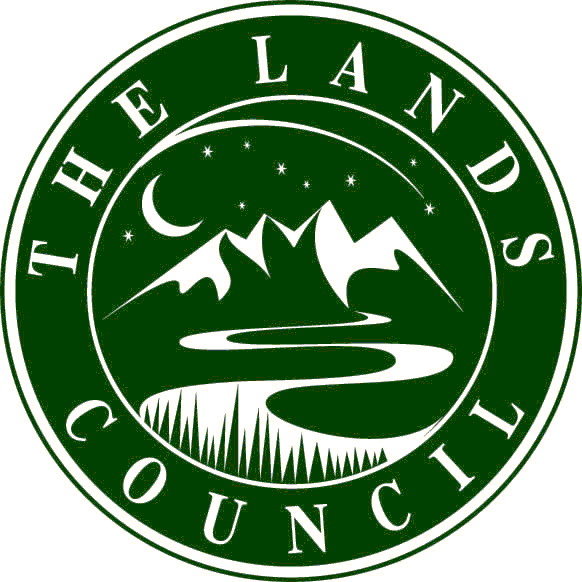 THE LANDS COUNCIL 25 W. MAIN, STE 222 SPOKANE, WA 99201 (509) 209-2851
COLLABORATIVELY ENGAGING IN SCIENCE
By Mike Petersen, Executive Director of
The Lands Council,  and proud member of:

Northeast Washington Forestry Coalition
Panhandle Forest Collaborative
Kootenai Forest Stakeholder Coalition
Shoshone-Benewah Forest Health Collaborative
THE LANDS COUNCIL 25 W. MAIN, STE 222 SPOKANE, WA 99201 (509) 209-2851
Stand Conditions
THE LANDS COUNCIL 25 W. MAIN, STE 222 SPOKANE, WA 99201 (509) 209-2851
Current v. HistoricBerube and Kovalchik 1995
THE LANDS COUNCIL 25 W. MAIN, STE 222 SPOKANE, WA 99201 (509) 209-2851
OR Current v. HistoricHessburg et al 1999
THE LANDS COUNCIL 25 W. MAIN, STE 222 SPOKANE, WA 99201 (509) 209-2851
Or Current v. HistoricChurchill 2016
THE LANDS COUNCIL 25 W. MAIN, STE 222 SPOKANE, WA 99201 (509) 209-2851
THE LANDS COUNCIL 25 W. MAIN, STE 222 SPOKANE, WA 99201 (509) 209-2851
Western white pine growth relative to forest openings

Theresa B. Jain, Russell T. Graham, and Penelope Morgan

Abstract: In northern Rocky Mountains moist forests, timber harvesting, fire exclusion, and an introduced stem disease have contributed to the decline in western white pine (Pinus monticola Dougl. ex D. Don) abundance (from 90% to 10% of the area). Relations between canopy openings (0.1–15 ha) and western white pine growth within different physical
settings are identified. Objectives include relating western white pine seedling and sapling growth to canopy opening attributes (defined by fisheye photography), identifying western white pine competitive thresholds (occupancy, competitive advantage, free-to-grow status) in relation to opening size, and relating canopy opening attributes to
overstory density descriptors.
THE LANDS COUNCIL 25 W. MAIN, STE 222 SPOKANE, WA 99201 (509) 209-2851
Getting into the weeds
THE LANDS COUNCIL 25 W. MAIN, STE 222 SPOKANE, WA 99201 (509) 209-2851
THE LANDS COUNCIL 25 W. MAIN, STE 222 SPOKANE, WA 99201 (509) 209-2851
MauriceLmsRx_v4.doc  Updated 8/7/2006
THE LANDS COUNCIL 25 W. MAIN, STE 222 SPOKANE, WA 99201 (509) 209-2851
Projected Outcomes
THE LANDS COUNCIL 25 W. MAIN, STE 222 SPOKANE, WA 99201 (509) 209-2851
Thank you!

Questions?
THE LANDS COUNCIL 25 W. MAIN, STE 222 SPOKANE, WA 99201 (509) 209-2851